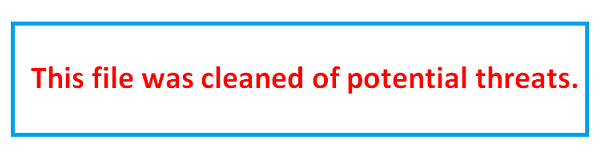 Elective 2
Optimal Control  Systems
(ACE 326)
Lecture 2- Introduction to Optimization Theory---Cont.
Ref. 1: Chapters 1&2
Dr. Lamiaa M. Elshenawy

Email: lamiaa.elshenawy@el-eng.menofia.edu.eg
            lamiaa.elshenawy@gmail.com
Website: http://mu.menofia.edu.eg/lmyaa_alshnawy/StaffDetails/1/ar
Introduction to optimization theoryOutlines
More Applications on Optimization Theory
2
Introduction to optimization theoryOptimum design application
Example 2: Design a minimum-cost cylindrical tank
closed at both ends to contain a fixed volume of fluid V. The cost is found to depend directly on the area of sheet metal used.
Step1: Project/Problem Description
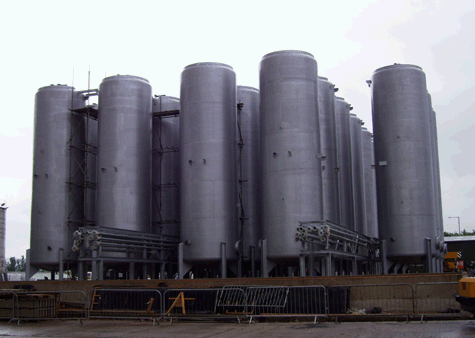 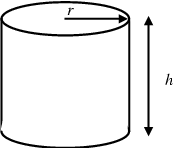 3
Introduction to optimization theoryOptimum design application
Step2: Data & Information Collection
Step3: Definition of Design Variables
4
Introduction to optimization theoryOptimum design application
Step4: Optimization Criteria
Step5: Formulation of Constraints
5
Introduction to optimization theoryHow Is Optimization?
6
Introduction to optimization theoryOptimum design application
Example 3: A company owns two sawmills and two forests. Each forest can yield up to 200 logs/day, and the cost to transport the logs is estimated at $10/km/log. At least 300 logs are needed daily. The goal is to minimize the total daily cost of transporting the logs.
Step1: Project/Problem Description
7
Introduction to optimization theoryOptimum design application
Step2: Data & Information Collection
Data are given in the table
Step3: Definition of Design Variables
8
Introduction to optimization theoryOptimum design application
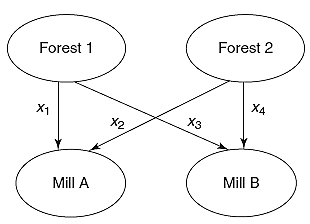 Step4: Optimization Criteria
9
Introduction to optimization theoryOptimum design application
Step5: Formulation of Constraints
10
Introduction to optimization theoryHow Is Optimization?
11
Thank you for your attention